Praktiline koolitus põllumeestele ja loomaarstidele:  
Rühmaharjutused
Eesti, 2024-03-10/11
[Speaker Notes: The second part of the hands-on-training focuses on the idea of “Prevention is better than cure”. Farmers and veterinarians will work together exploring changes at farm level as preventive measures to reduce the need of reducing antimicrobial use. These implies that a common understanding between farmers and veterinarians is needed. 
The second part of the hands-on-training focuses on the idea of “Prevention is better than cure”. Farmers and veterinarians will work together exploring changes at farm level as preventive measures to reduce the need of reducing antimicrobial use. These implies that a common understanding between farmers and veterinarians is needed.]
„Ennetamine on parem kui ravimine“
I osa
II osa
Muudatused farmi tasandil: ühine arusaam põllumajandustootjateja loomaarstide vahel
„Ennetamine on parem kui ravimine“
Tehkem koostööd, et ennetada ja vähendada mikroobivastaste ainete kasutamist…
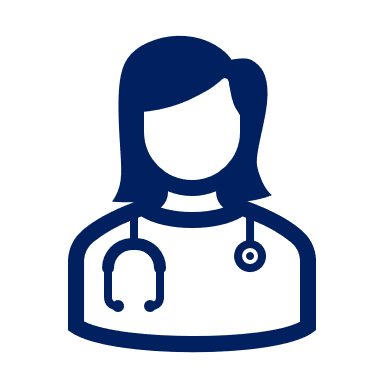 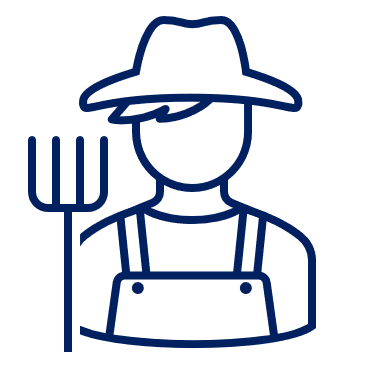 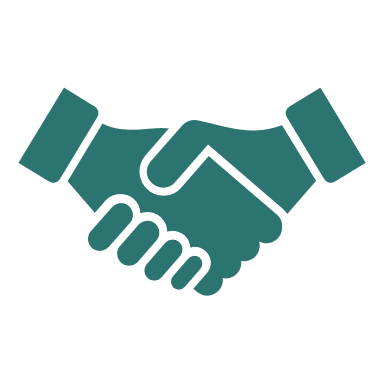 Tegevuspunktide loomisega TEIE (kliendi) farmis
[Speaker Notes: “Let’s work together to prevent and reduce the use of antimicrobial”. “Let’s work together to prevent and reduce the use of antimicrobial”.]
WHY?
[Speaker Notes: -If unable to open de video, open video in Youtube: 
https://www.youtube.com/watch?v=jFuQqwBmN8A

-Activate subtitles in English

-If unable to open de video, open video in Youtube: 
https://www.youtube.com/watch?v=jFuQqwBmN8A

-Activate subtitles in English]
Koostöö edendamine põllumajandustootjate ja loomaarstide vahel
Põllumajandustootja ja loomaarst teevad üha enam koostööd loomade tervise parandamiseks ja mikroobivastaste ainete kasutamise vähendamiseks farmi tasandil… Sest see on tõhus!















Tänase päeva eesmärk on tuvastada ühised võtmevaldkonnad, milles põllumajandustootjad ja loomaarstid saavad koostööd teha, mis viib edasise paranemiseni.
[Speaker Notes: -If unable to open de video, open video in Youtube:
https://www.youtube.com/watch?v=cu7cIIlbOd8

-Activate subtitles in English

Rational: A strong and well-established relationship between farmers and veterinarians forms the cornerstone for implementing effective measures at farm level to prevent and reduce the use of antimicrobials. It is therefore crucial to identify common key areas in which they can collaborate to foster trust between veterinarians and farmers. When both groups are able to identify the problems and solutions, this will set a strong basis for improvement. 
-If unable to open de video, open video in Youtube:
https://www.youtube.com/watch?v=cu7cIIlbOd8

-Activate subtitles in English

Rational: A strong and well-established relationship between farmers and veterinarians forms the cornerstone for implementing effective measures at farm level to prevent and reduce the use of antimicrobials. It is therefore crucial to identify common key areas in which they can collaborate to foster trust between veterinarians and farmers. When both groups are able to identify the problems and solutions, this will set a strong basis for improvement.]
Teeme järgmisi rühmaharjutusi:
GE 1 
Takistused parimate tavade rakendamisel?
Rühmatreening 1
Tuvastage takistused parimate tavade rakendamiseks
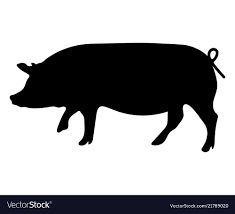 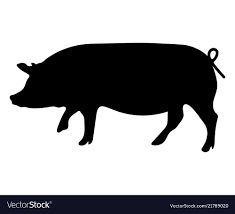 vähendada ja kasutada vastutustundlikult mikroobivastaseid aineid
kasvatamise tavad
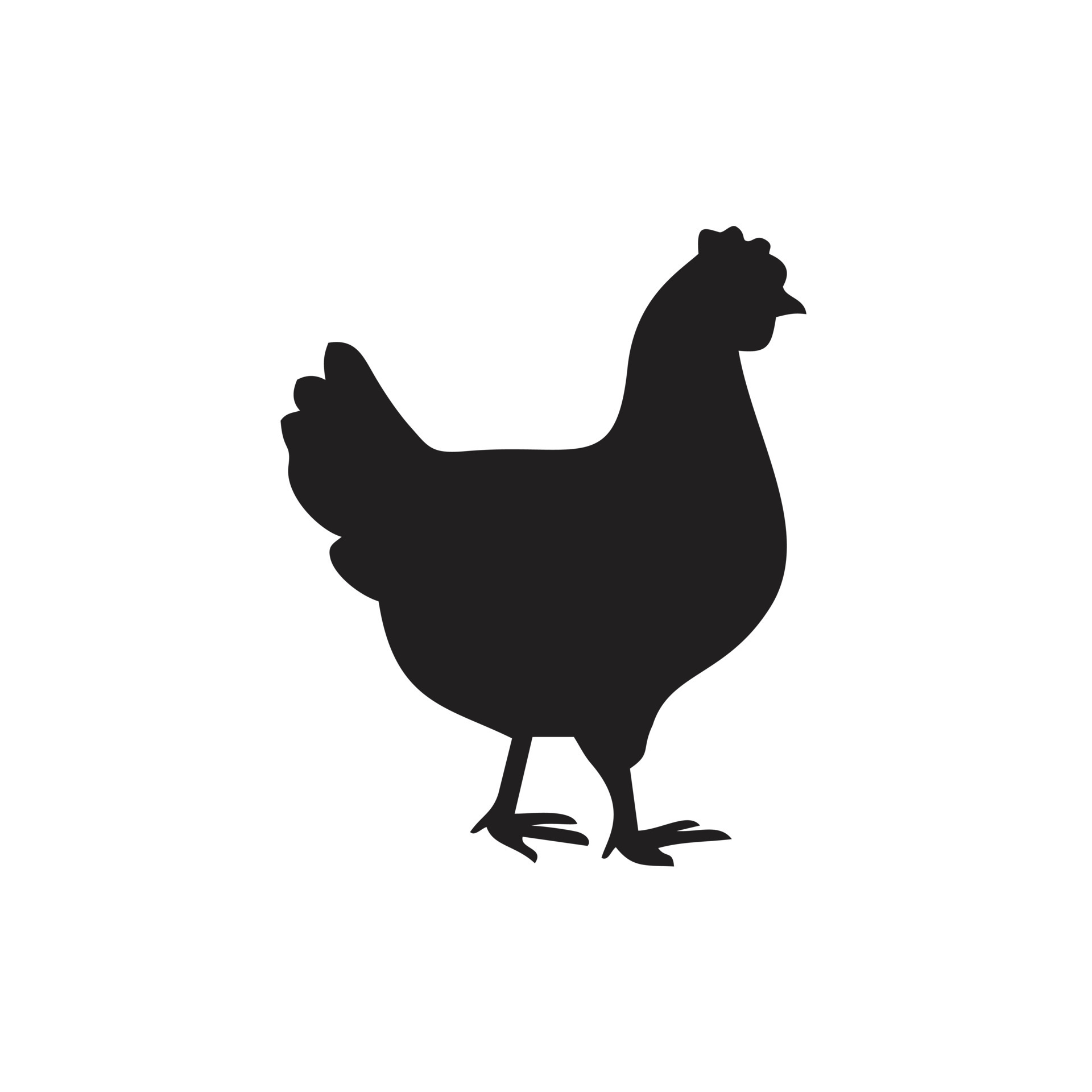 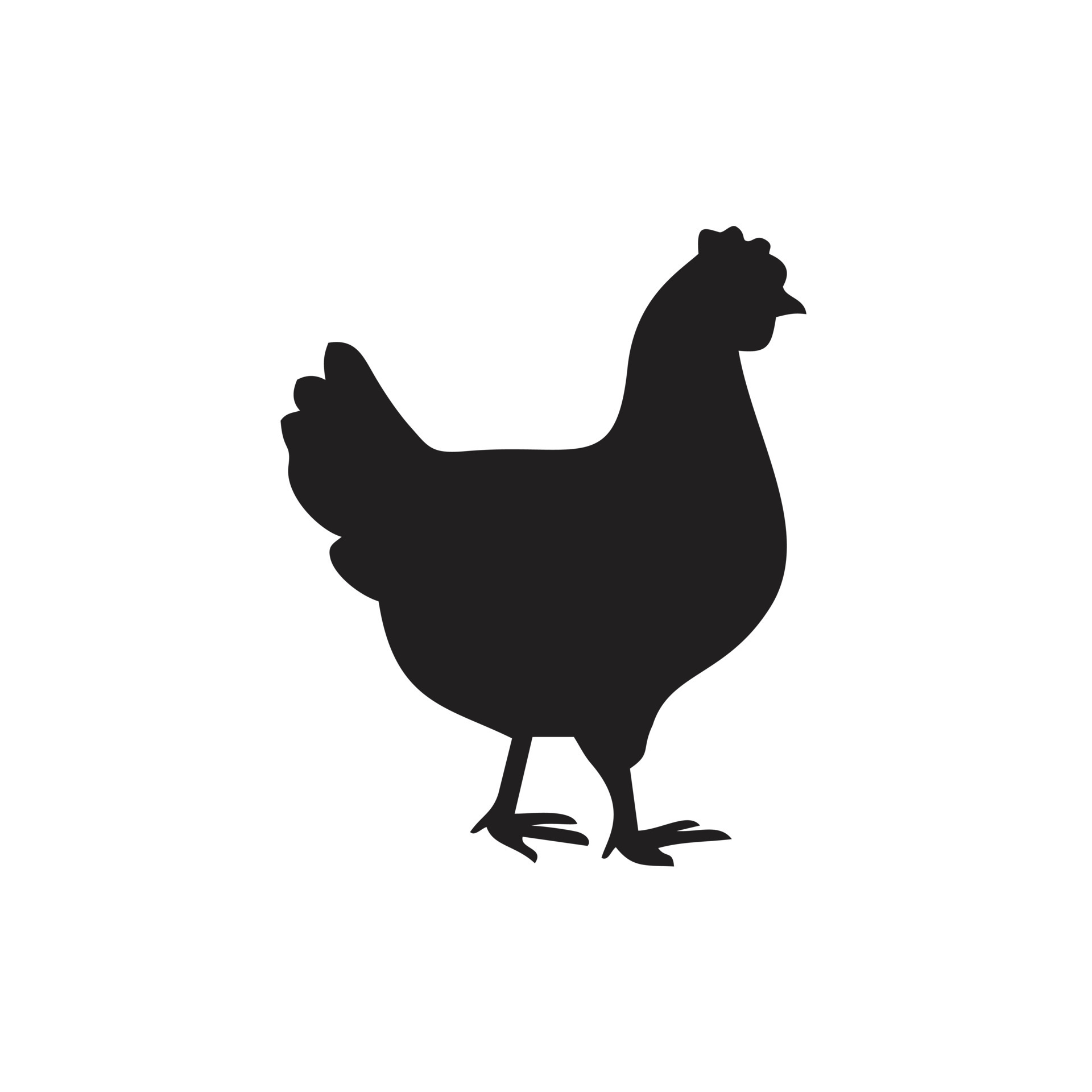 Põllumeeste takistused tuvastatud
Loomaarstide takistused tuvastatud
Rühmatreening 2
Otsige lahendusi
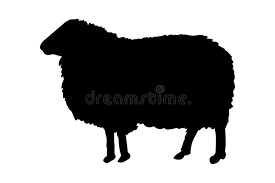 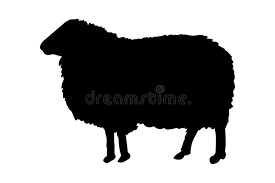 2 a
2 b
kasvatustavade parendamiseks
takistuste vähendamiseks, et vähendada ja vastutustundlikult kasutada mikroobivastaseid aineid
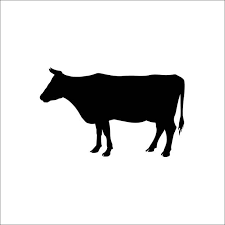 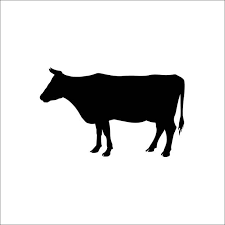 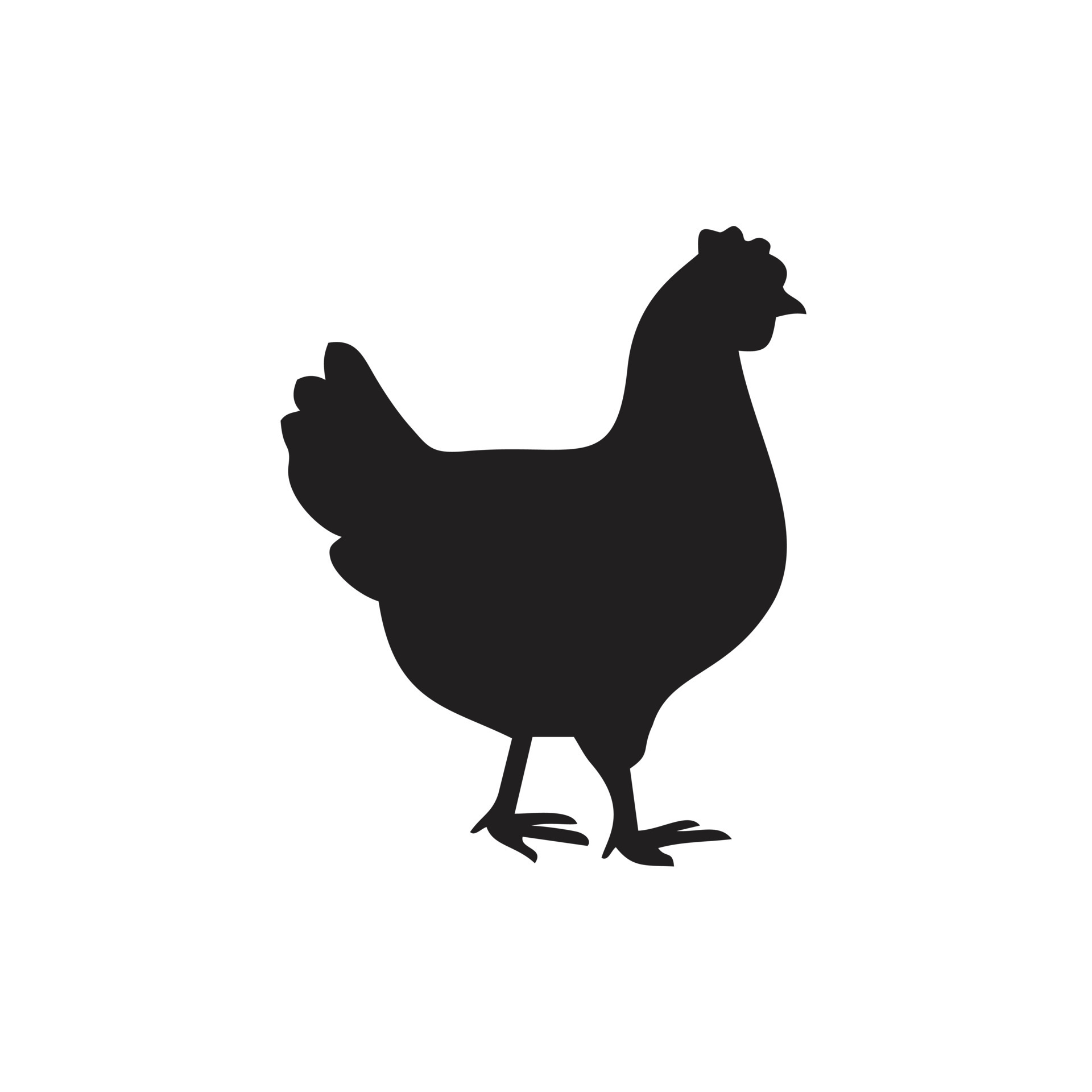 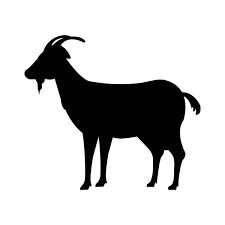 GE 2a
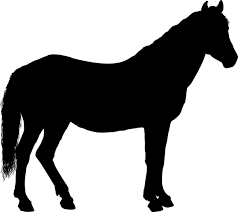 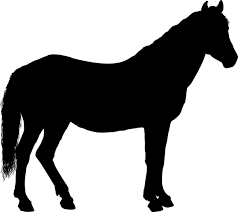 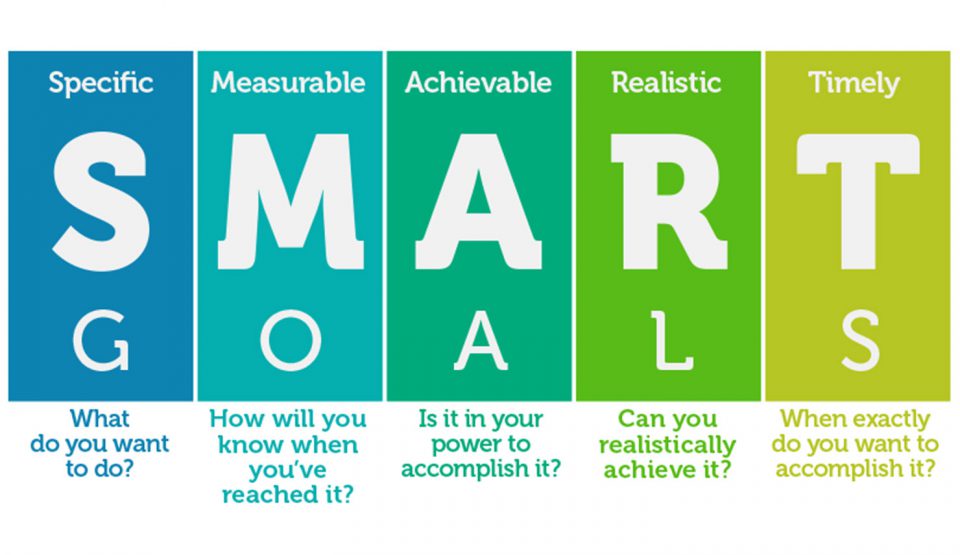 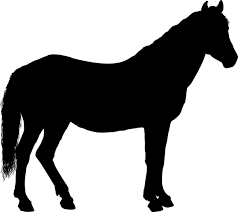 Mõõdetav
Saavutatav
Konkreetne
Õigeaegne
Realistlik
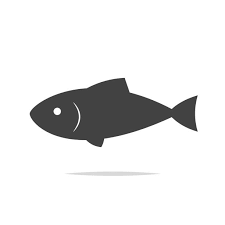 Tuvastage
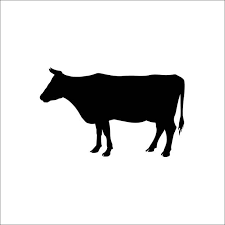 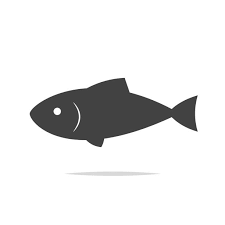 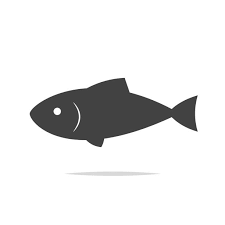 GE 2b
D
GI
ÄR
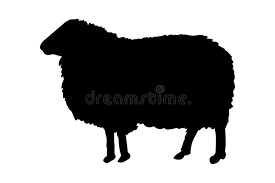 EE
SM
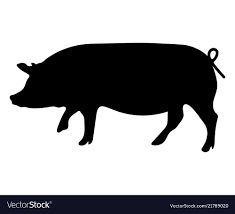 Midate tahateteha?
Kas on teie võimuses seda täita?
Kas saate seda reaalselt saavutada?
Millal täpselt soovite seda täita?
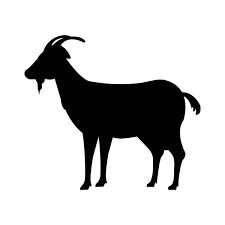 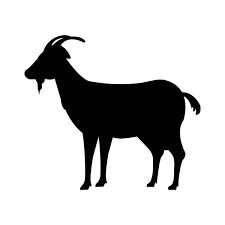 Rühmatreening 3
Jagamine, tulemuste esitamine
GE 3a
3 b
3 a
GE 3b
Meetmed, et vähendada ja vastutustundlikult kasutada mikroobivastaseid aineid
Nimekiri kasvatustavadest
[Speaker Notes: The activity will consist in agreeing action points at farm level, measures that are personally valuable to both farmers and veterinarians.

In other countries: Farmers and veterinarians in separate groups

The aim of the exercise is to identify different challenges and opportunities observed in the field that impact the implementation of best practices and further reduction of AMU, such as husbandry conditions, disease situation, biosecurity, animal health visits, diagnostic testing, prescription and use of antimicrobials, etc. The findings of this GE1 will serve as a basis for GE2a and GE2b. The activity will consist in agreeing action points at farm level, measures that are personally valuable to both farmers and veterinarians.

In other countries: Farmers and veterinarians in separate groups

The aim of the exercise is to identify different challenges and opportunities observed in the field that impact the implementation of best practices and further reduction of AMU, such as husbandry conditions, disease situation, biosecurity, animal health visits, diagnostic testing, prescription and use of antimicrobials, etc. The findings of this GE1 will serve as a basis for GE2a and GE2b.]
Teadaanne
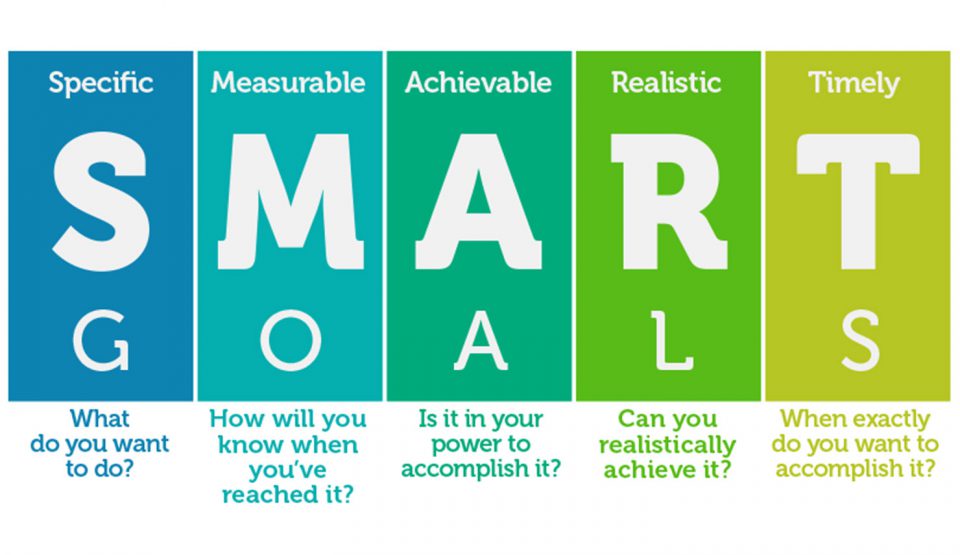 Konkreetne
Realistlik
Mõõdetav
Õigeaegne
Pärast rühmaharjutusi 2a ja 2b palutakse teil üles kirjutada SMART-i tegevuspunkt iseenda jaoks – mida rakendada teie / teie kliendi farmis
Saavutatav
EE
ÄR
GI
D
SM
Kas on teie võimuses seda täita?
Kas saate seda reaalselt saavutada?
Millal täpselt soovite seda täita?
Midate tahateteha?
Näiteks: 
Analüüsides vere- ja tapaliini testi tulemusi ning kohandades vastavalt vaktsineerimispoliitikat, ei teki 2 kuu jooksul võõrutavatel põrsastel köha.
Group exercise 1 
Identify the barriers for the 
implementation of best practices
45 
MIN
…to further reduce the need to use antimicrobials

Groups divided per specie:

Malta
You can go to your table number!
Group 1
 Bovine
Group 2
 Poultry & aquaculture
Group 3
 Poultry
Group 4
 Small ruminants 1
Group 5
 Small ruminants 2
Group 6
 Swine
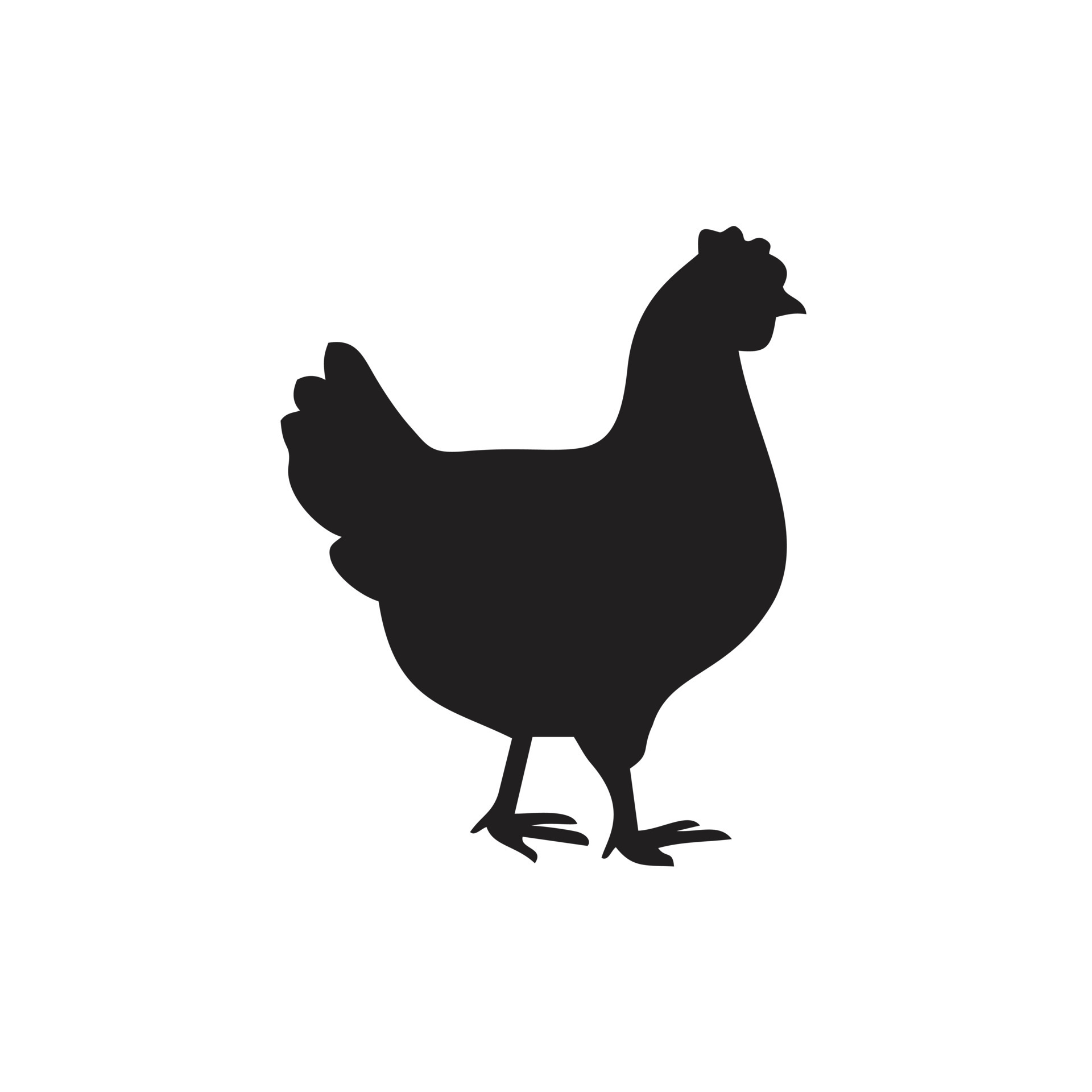 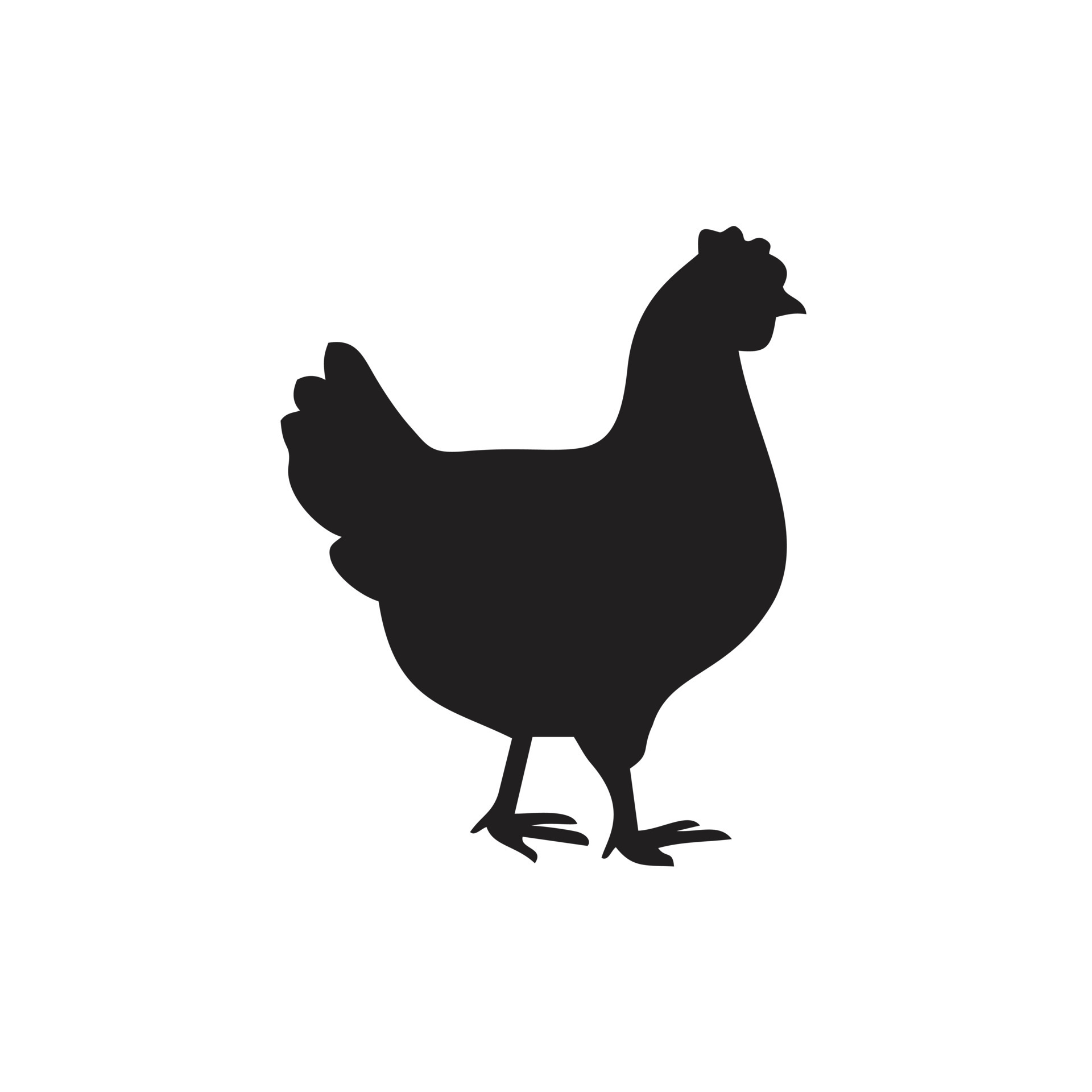 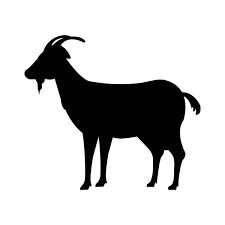 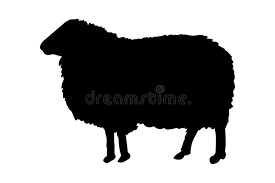 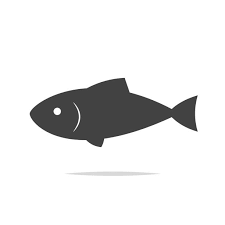 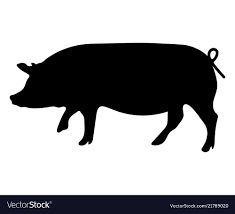 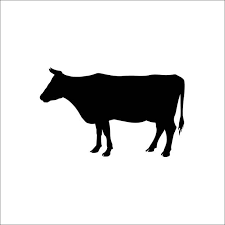 [Speaker Notes: Note for Malta: groups will be mixed of farmers and veterinarians, considering the reduced number of veterinarians.
In other countries, groups will be separated.

For the group facilitators in Malta: give farmers 1 colour of post-its, and vets another colour. Ask in the last 10 minutes to the farmers (and the vets) to ‘change hats’: will they answer the questions differently? Now, give to the farmers the post-it colours of the vets, and to the vets the post-it colours of the farmers.

The aim of the exercise is to identify different challenges and opportunities observed in the field that impact the implementation of best practices and further reduction of AMU, such as husbandry conditions, disease situation, biosecurity, animal health visits, diagnostic testing, prescription and use of antimicrobials, etc. The findings of this GE1 will serve as a basis for GE2a and GE2b. 

(small ruminants – poultry – swine – bovine)
Small ruminants group will be subdivided into 2 groups
Other participants of species (rabbits, land animals, aquaculture) are placed into the groups where they can most relate to

Note for Malta: groups will be mixed of farmers and veterinarians, considering the reduced number of veterinarians.
In other countries, groups will be separated.

For the group facilitators in Malta: give farmers 1 colour of post-its, and vets another colour. Ask in the last 10 minutes to the farmers (and the vets) to ‘change hats’: will they answer the questions differently? Now, give to the farmers the post-it colours of the vets, and to the vets the post-it colours of the farmers.

The aim of the exercise is to identify different challenges and opportunities observed in the field that impact the implementation of best practices and further reduction of AMU, such as husbandry conditions, disease situation, biosecurity, animal health visits, diagnostic testing, prescription and use of antimicrobials, etc. The findings of this GE1 will serve as a basis for GE2a and GE2b. 

(small ruminants – poultry – swine – bovine)
Small ruminants group will be subdivided into 2 groups
Other participants of species (rabbits, land animals, aquaculture) are placed into the groups where they can most relate to]
Rühmatreening 1 
Tehke kindlaks takistused 
parimate tavade rakendamiseks
45 
MIN
Palun vastake järgmistele küsimustele:

Milliseid mikroobivastaseid aineid kasutatakse teie liigil enim ja millistel tingimustel? 

Millised on takistused AMU vähendamiseks nendes tingimustes? 
Jaotage takistused 3 kategooriasse (üks takistuse tüüp lehel)
Kasvatamise tavad
Antibiootikumide kasutamise vähendamine ja vastutustundlik kasutamine
Muu

Töötage kleebikutega, et lisada oma vastused lehele
[Speaker Notes: In other countries: Farmers and veterinarians in separate groups

The aim of the exercise is to identify different challenges and opportunities observed in the field that impact the implementation of best practices and further reduction of AMU, such as husbandry conditions, disease situation, biosecurity, animal health visits, diagnostic testing, prescription and use of antimicrobials, etc. The findings of this GE1 will serve as a basis for GE2a and GE2b. 	

In other countries: Farmers and veterinarians in separate groups

The aim of the exercise is to identify different challenges and opportunities observed in the field that impact the implementation of best practices and further reduction of AMU, such as husbandry conditions, disease situation, biosecurity, animal health visits, diagnostic testing, prescription and use of antimicrobials, etc. The findings of this GE1 will serve as a basis for GE2a and GE2b.]
Plenary discussion Group Exercise 1
Estonia
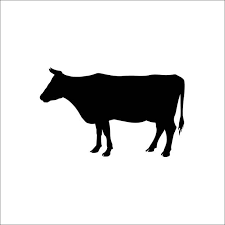 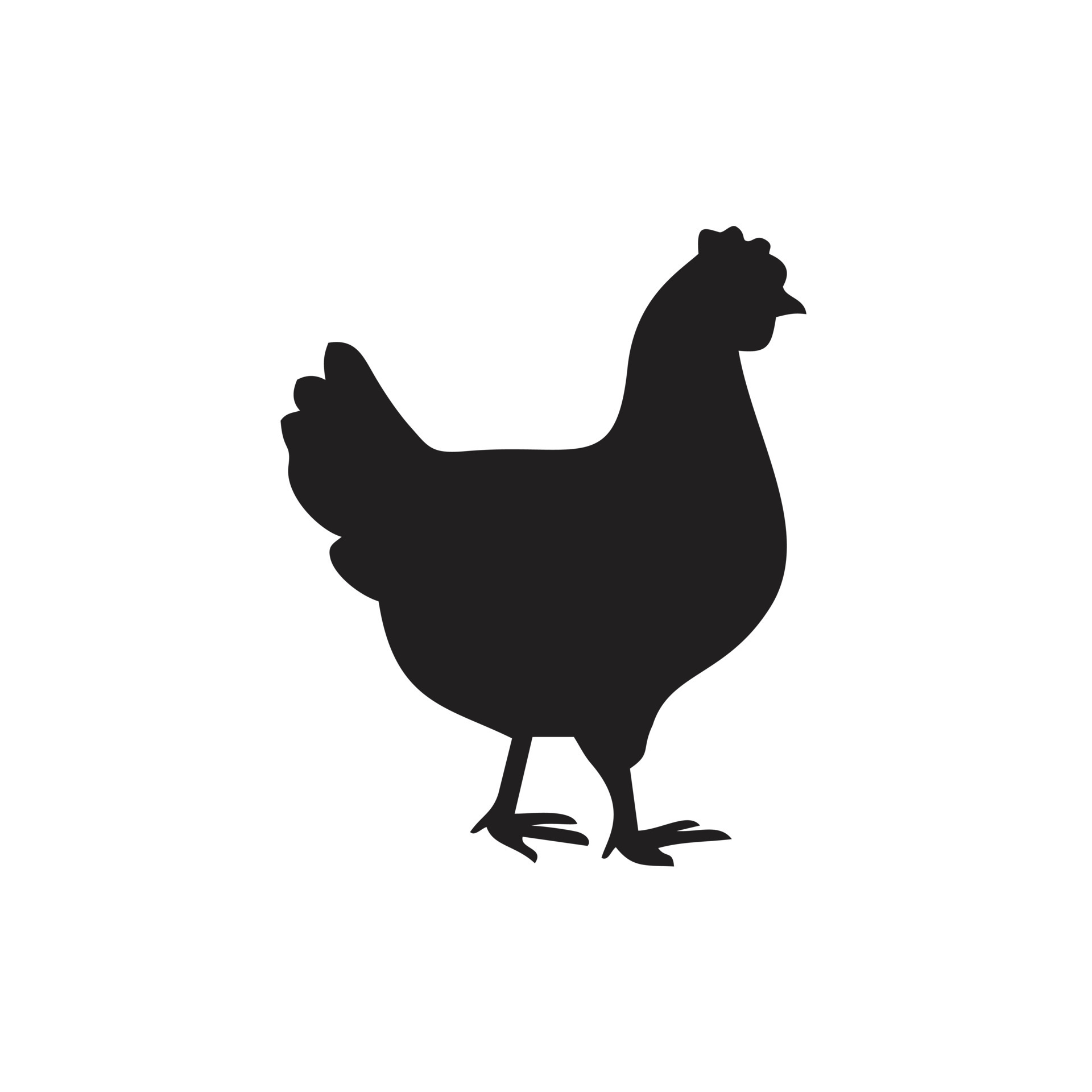 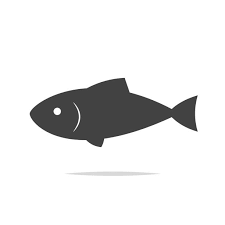 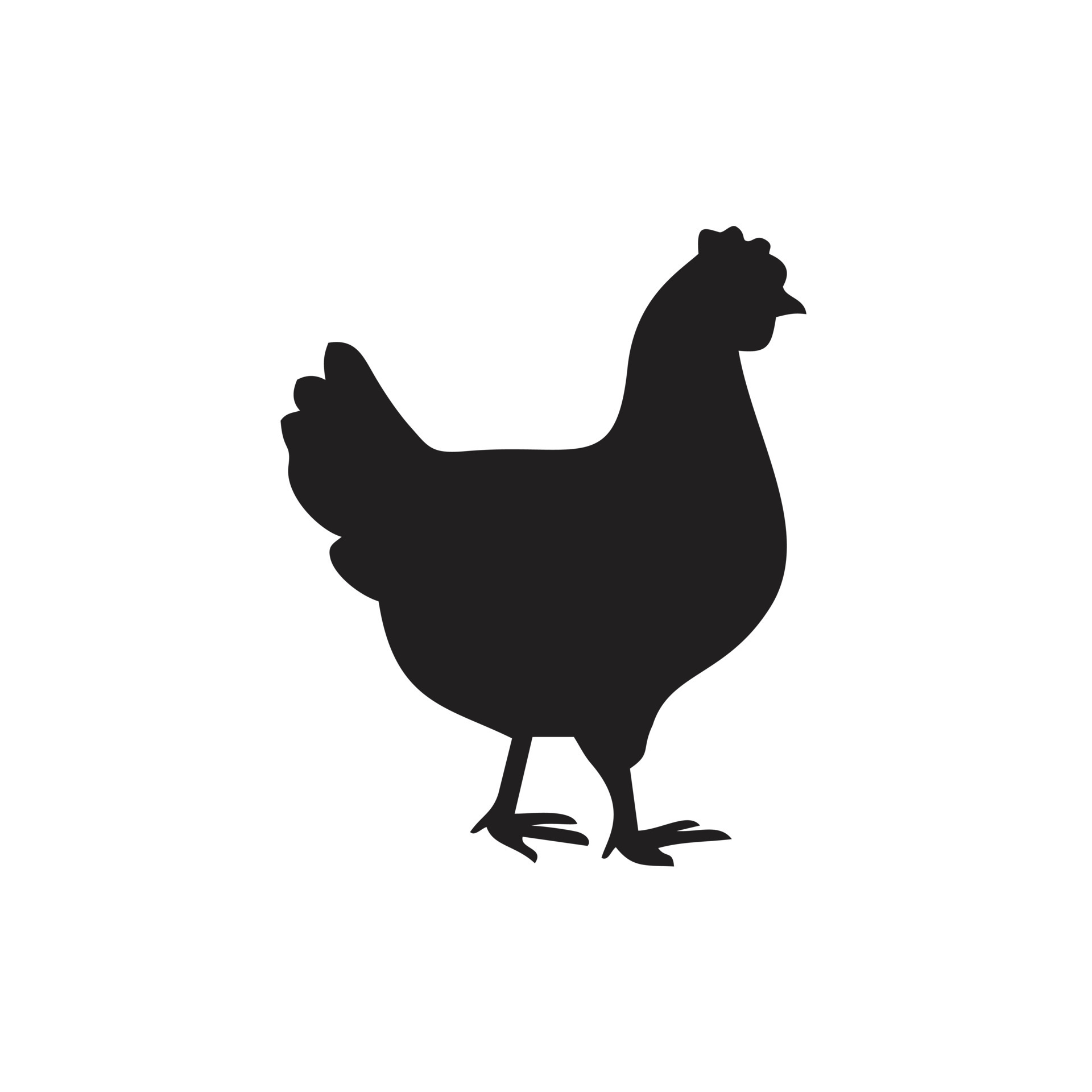 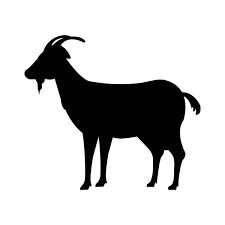 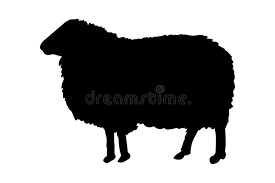 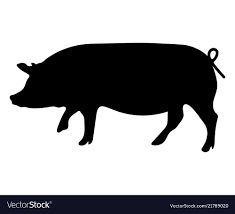 Rühmaharjutus 2a – Otsige lahendusi nende takistuste kõrvaldamiseks – kasvatamise tavad
50 
MIN
Põllumajandustootjad ja loomaarstid on segatud 1 rühma, jagatud liigiti 
Võtke eelmise rühmaharjutuse leht: kasvatamise tavad
Küsimustele vastamiseks võtke uus leht:

Millised on võimalused / kas on häid tavasid? 

Millised on lahendused nende takistuste kõrvaldamiseks?

Looge endale SMART-i eesmärk – rakendamiseks teie / teie kliendi farmis

Töötage kleebikutega, et lisada oma vastused lehele
[Speaker Notes: Topics for discussion (non-exhaustive): 
o Hygiene practices 
o Biosecurity measures 
o Nutrition 
o Animal welfare 
o Vaccines schemes 
o Other management measures 
Topics for discussion (non-exhaustive): 
o Hygiene practices 
o Biosecurity measures 
o Nutrition 
o Animal welfare 
o Vaccines schemes 
o Other management measures]
Rühmaharjutus 2a – Otsige lahendusi nende takistuste kõrvaldamiseks – Vähendamine ja vastutustundlik mikroobivastaste ainete kasutamine
50 
MIN
Põllumajandustootjad ja loomaarstid on segatud 1 rühma, jagatud liigiti 
Võtke eelmise rühmaharjutuse leht: Mikroobivastaste ainete kasutamise vähendamine ja vastutustundlik kasutamine
Küsimustele vastamiseks võtke uus leht:

Millised on võimalused / kas on häid tavasid? 


Millised on lahendused nende takistuste kõrvaldamiseks?

Looge endale SMART-i eesmärk – rakendamiseksteie / teie kliendi farmis

Töötage kleebikutega, et lisada oma vastused lehele
[Speaker Notes: Topics for discussion (non-exhaustive): 
o Hygiene practices 
o Biosecurity measures 
o Nutrition 
o Animal welfare 
o Vaccines schemes 
o Other management measures 
Topics for discussion (non-exhaustive): 
o Hygiene practices 
o Biosecurity measures 
o Nutrition 
o Animal welfare 
o Vaccines schemes 
o Other management measures]
Rühmaharjutus 3a: Tulemuste esitlus: lahendusedkasvatustavade parendamiseks
Iga tabel on suunatud ühele esinejale

„Mil viisil saavad täiustatud kasvatustavad kaasa aidata AMU vähendamisele?“

Iga esineja esitab ühe tema laudkonna tulemuse
Seejärel jätkame järgmise tabeliga – mainige tulemust, mida pole varem mainitud!
[Speaker Notes: Presenter will often be one of the trainers

In case there is remaining time for discussion: 
Questions:
What are the similarities with the outcomes of your sector?
What are the differences?
What raises questions? / What stands out?
Presenter will often be one of the trainers

In case there is remaining time for discussion: 
Questions:
What are the similarities with the outcomes of your sector?
What are the differences?
What raises questions? / What stands out?]
Group Exercise 3a - Plenary discussion – Presentation of theoutcomes - Solutions barriers to improve husbandry practices
Estonia
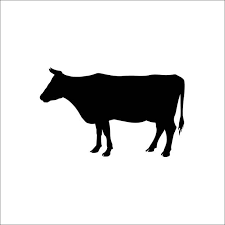 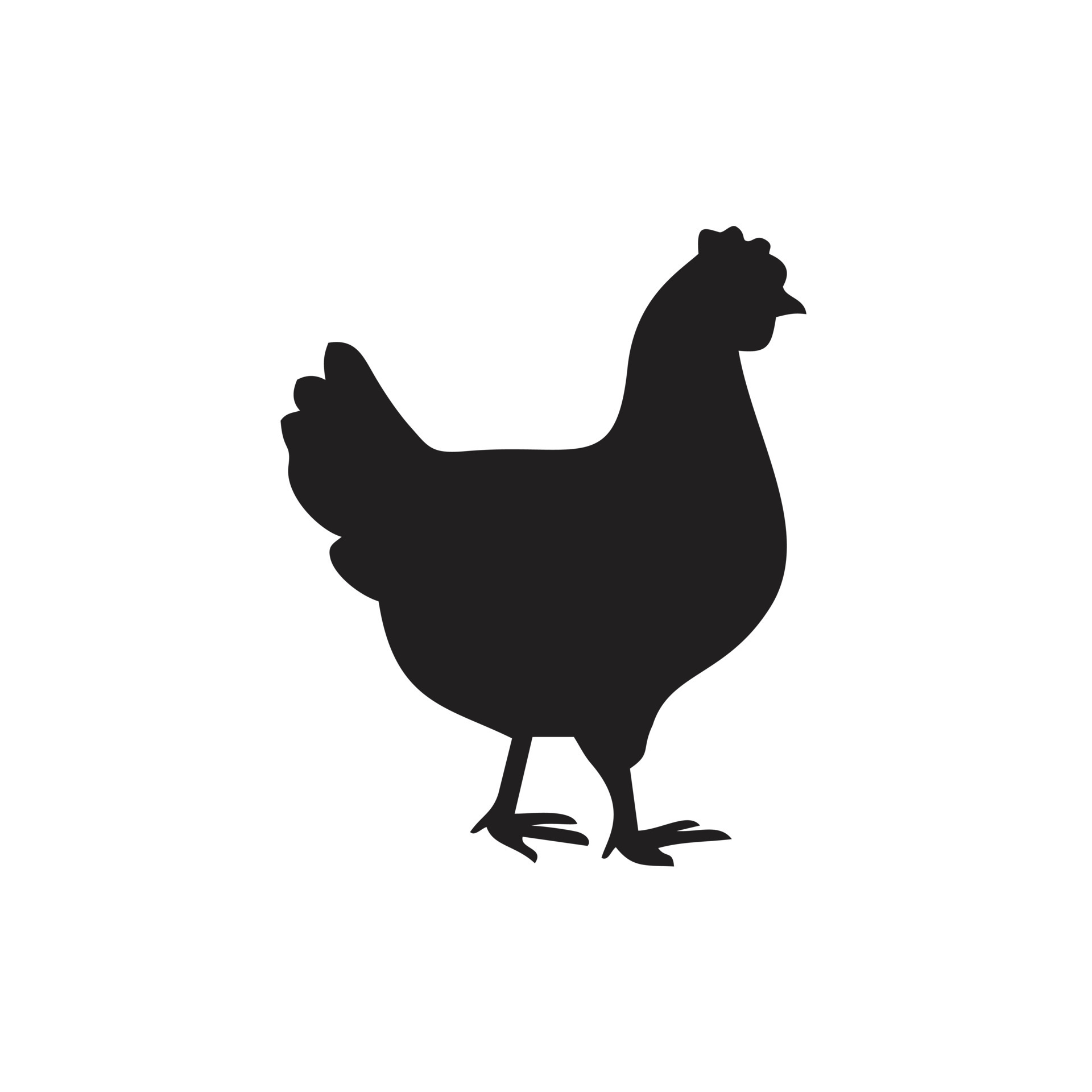 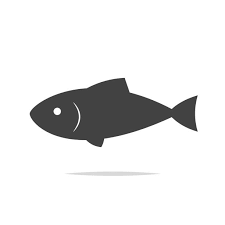 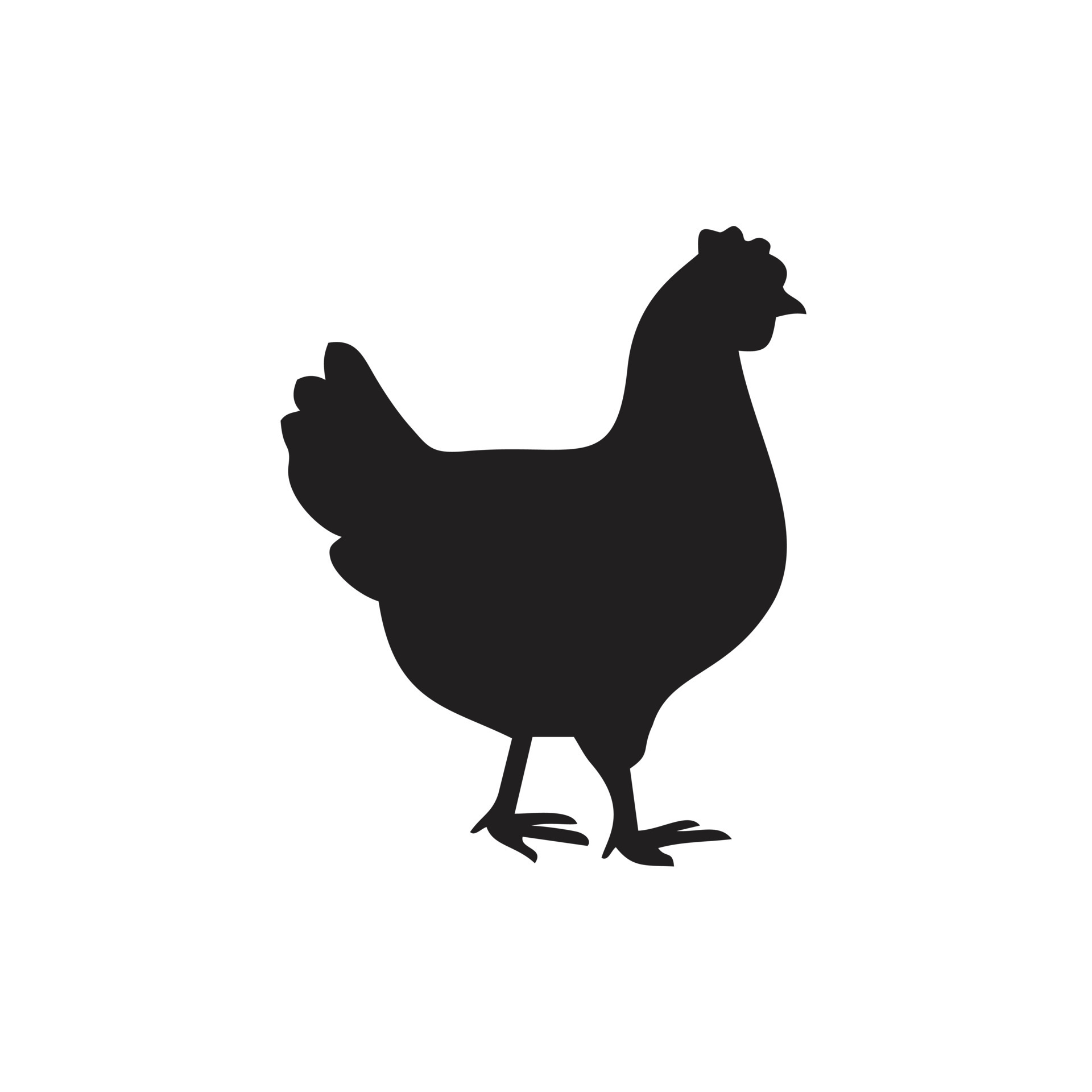 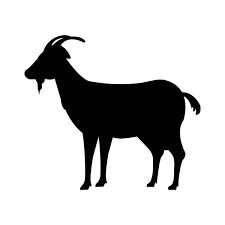 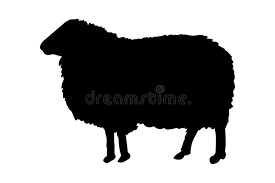 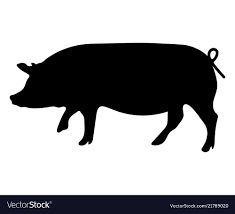 [Speaker Notes: Presenter will often be one of the trainers

In case there is remaining time for discussion: 
Questions:
What are the similarities with the outcomes of your sector?
What are the differences?
What raises questions? / What stands out?

Presenter will often be one of the trainers

In case there is remaining time for discussion: 
Questions:
What are the similarities with the outcomes of your sector?
What are the differences?
What raises questions? / What stands out?]
Rühmaharjutus 3b: Tulemuste esitlus: meetmed mikroobivastaste ainete vähendamiseks ja vastutustundlikumaks kasutamiseks
20 
MIN
Iga tabel on suunatud ühele esinejale

„Kuidas saavad teised rakendatavad meetmed kaasa aidata AMU vähendamisele?“

Iga esineja esitab ühe tema laudkonna tulemuse
Seejärel jätkame järgmise tabeliga – mainige tulemust, mida pole varem mainitud!
[Speaker Notes: Presenter will often be one of the trainers

In case there is remaining time for discussion: 
Questions:
What are the similarities with the outcomes of your sector?
What are the differences?
What raises questions? / What stands out?


Presenter will often be one of the trainers

In case there is remaining time for discussion: 
Questions:
What are the similarities with the outcomes of your sector?
What are the differences?
What raises questions? / What stands out?]
Group Exercise 3b - Plenary discussion – Presentation of the outcomes –Solutions barriers to reduce and have a responsible use of antimicrobials
Estonia
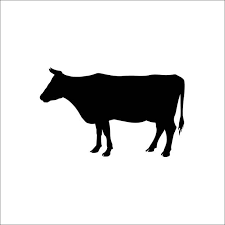 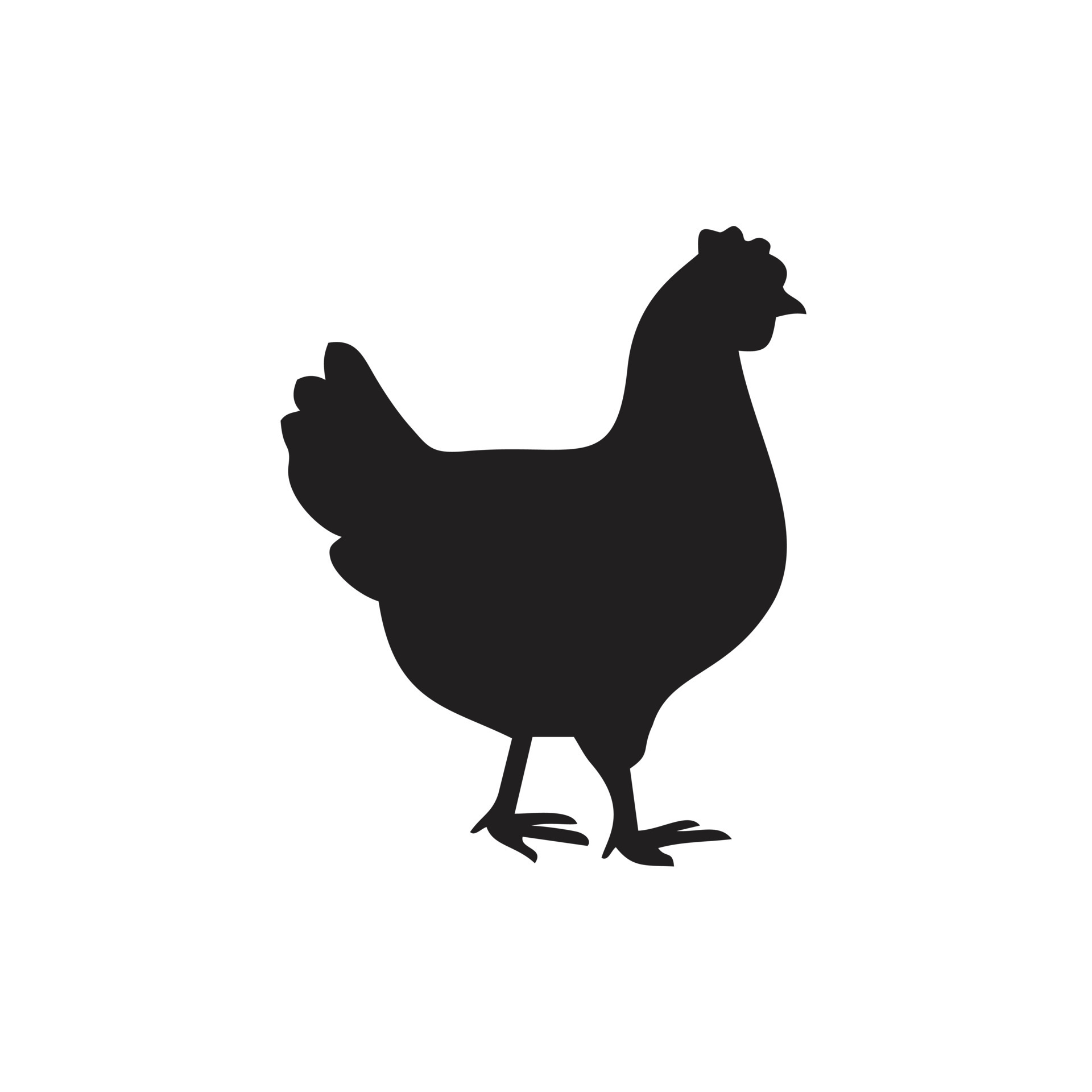 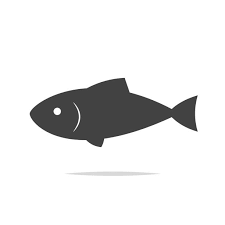 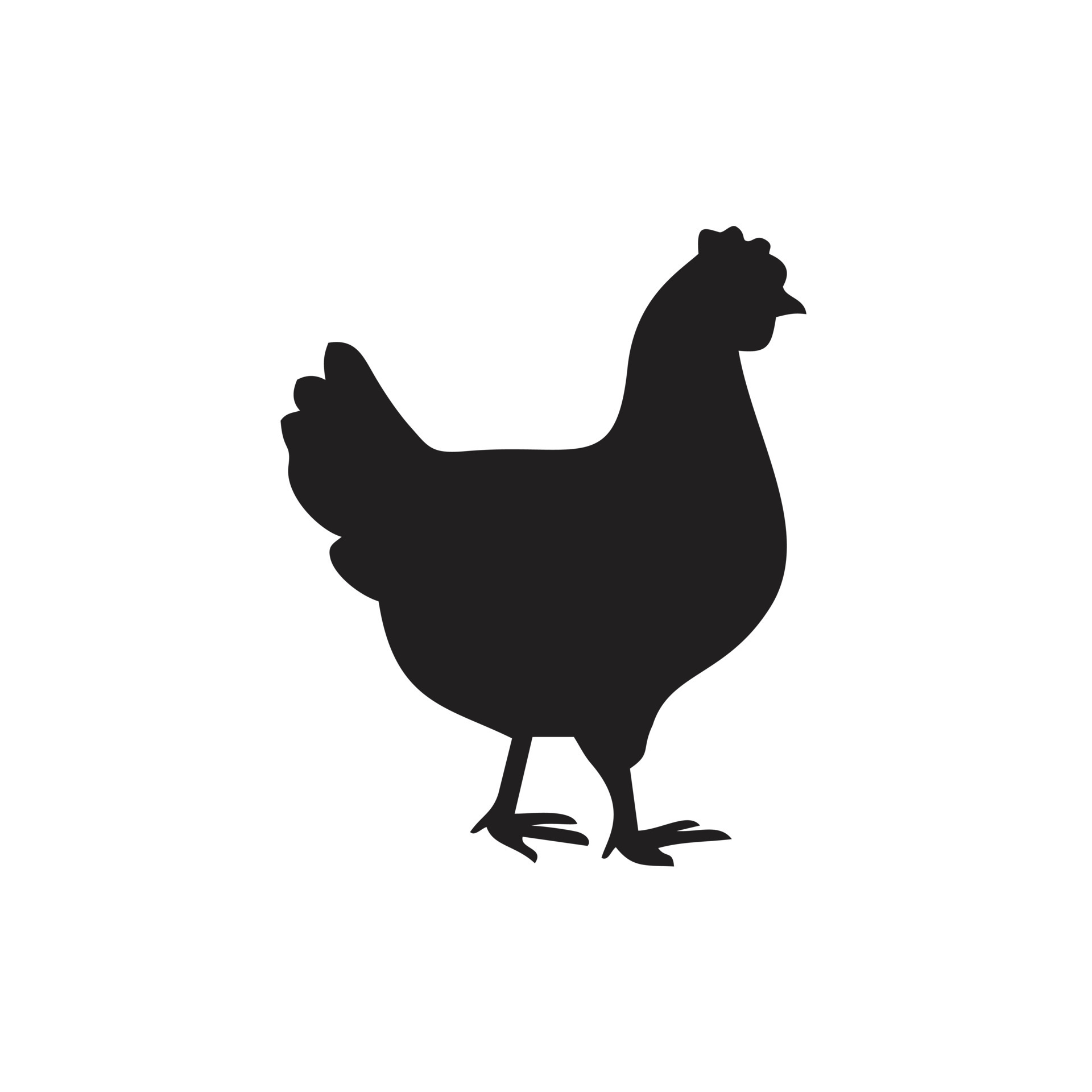 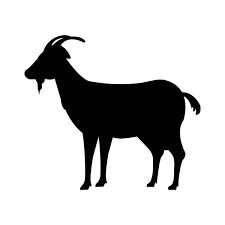 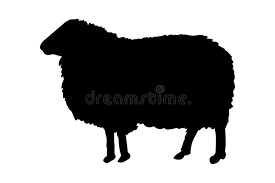 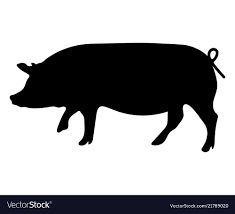